Luciano Rabello Netto Cirillo

Faculdade de Medicina do ABC

Descrição: Perineurite associado à ceratite por Acathamoeba em paciente com uso irregular de lente de contato e lavagem da mesma com água corrente
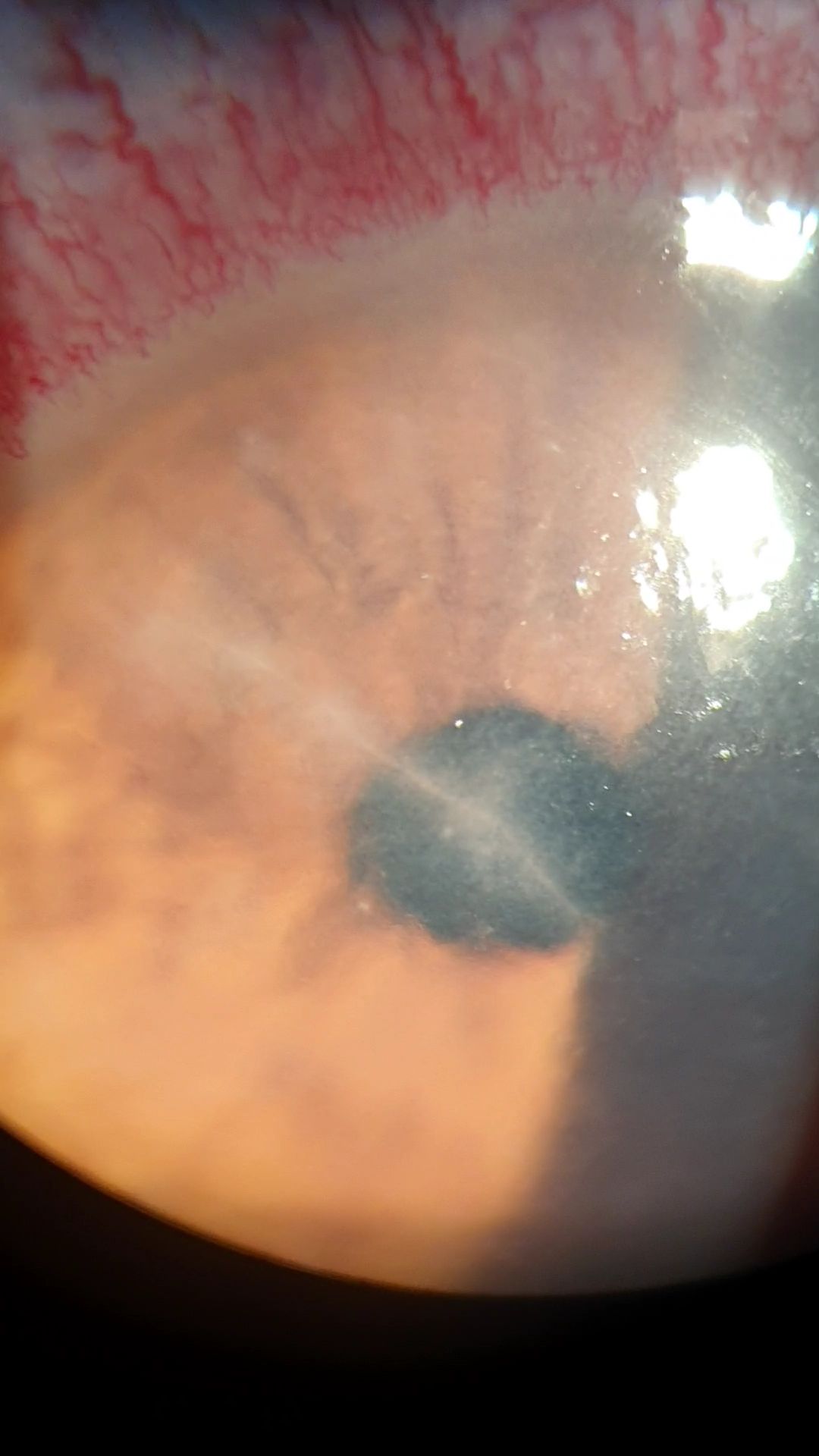